W wilgotnym lesie równikowym I w lesie strefy umiarkowanej
Wspólną cechą na  Ziemi jest występowanie drzew, które wraz z innymi roślinami tworzą warstwy lasu. Wpływ odmiennych warunków klimatycznych sprawia jednak, że wilgotne lasy równikowe i lasy strefy umiarkowanej mają zupełnie inny wygląd i inną roślinność
Klimat strefy wilgotnych lasów równikowych
Wilgotne lasy równikowe rozciągają się po obu stronach równika, przede wszystkim w strefie klimatów równikowych. Największe ich obszary znajdują się na Nizinie Amazonki w Ameryce Południowej, Kotlinie Konga w Afryce oraz na wyspach Archipelagu Malajskiego, które są częścią Azji.
Klimat terenów rozciągający się w pobliżu równika charakteryzują się wysoką temperaturą powietrza i obfitymi opadami co sprawia że tworzy się mgła.
Powietrze jest wilgotne, ponieważ z zbiorników wodnych, licznych rzek i intesywnie podmokłych terenów od ciepła paruje woda.Para wodna unosi się I skrapla.W ten sposób powstają chmury z których codziennie padają deszcze po 2-3 godziny.Są nazywane deszczami zanitalnymi .W lasach równikowych nie występują pory roku
Świat roślin I zwierząt lasów równikowych
Warstwy wilgotnego lasu równikowego
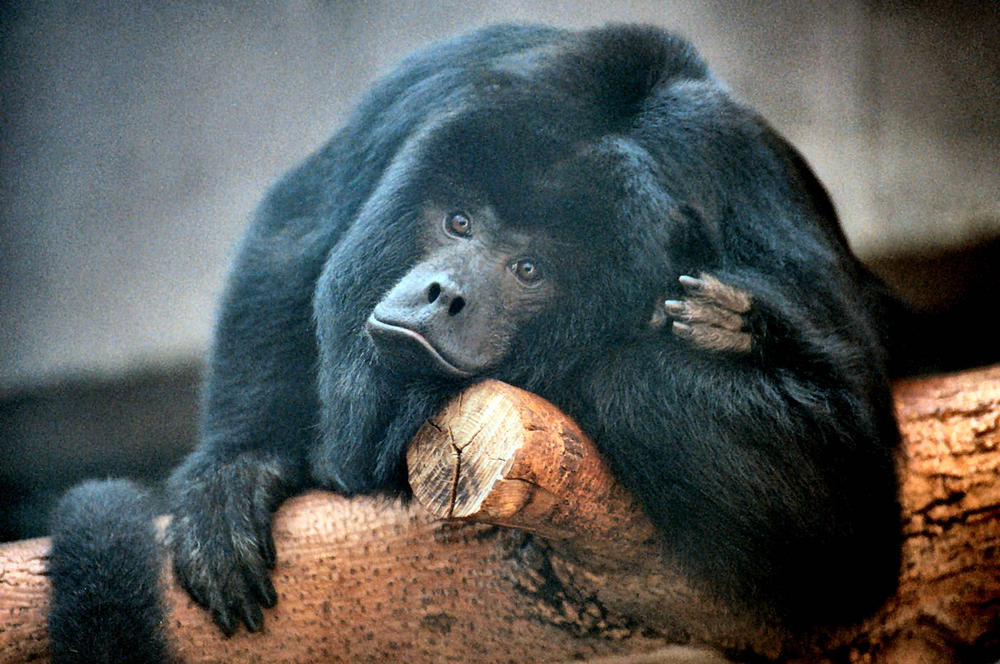 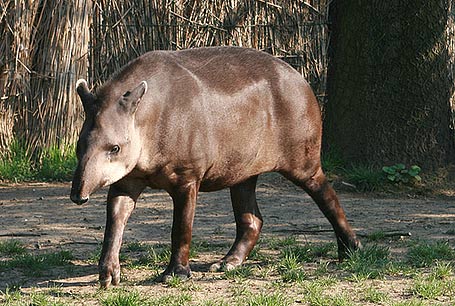 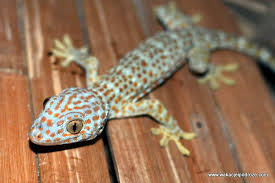 Warstwa krzewów i runa
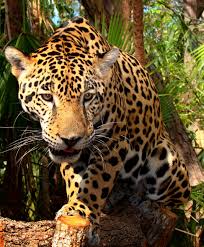 Panuje tu półmrok.W tej warstwie rosną młode drzewa i cieniolubne rośliny, np.helikonia
piętro zarośli i runa ponieważ gęste korony drzew ograniczają dostęp światła słonecznego do dolnych partii, zarośla i runo stanowią rośliny zielne, czasami w ogóle nie występuje. Na zacienionym dnie tropikalnego lasu spotyka się tylko drobne glony, mchy, porosty, krzewinki, delikatne grzyby, a czasami rośliny zielne, gdyż przeżyć mogą tam tylko skiofity (rośliny cieniolubne).
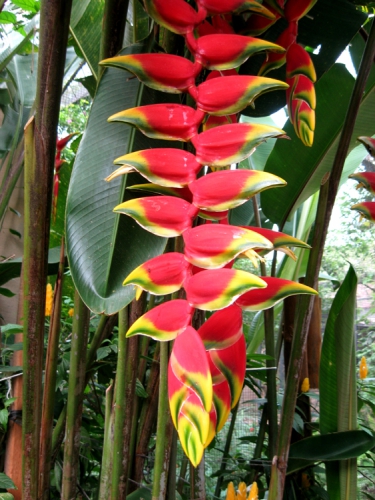 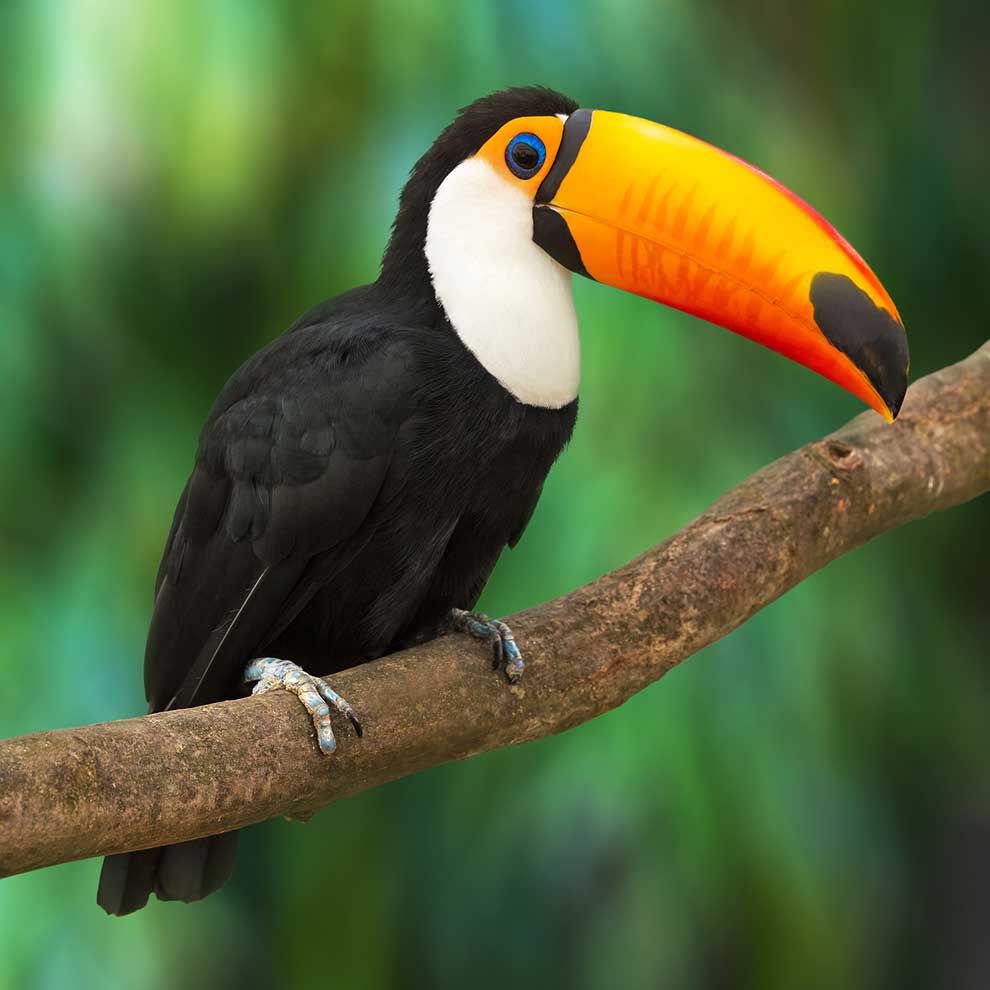 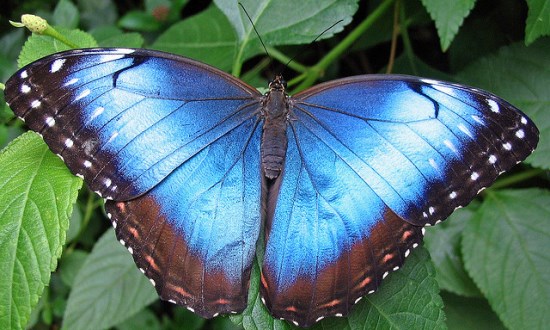 Warstwa drzew o wysokości 5-20 m
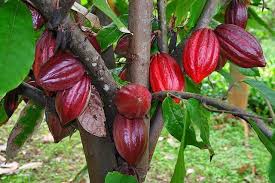 Drzewa, np.kakaowce, rosną między pniami i gałęziami wyższych drzew.
piętro lian, nagich pni i konarów stanowią niższe drzewa, zaś poniżej nich (5-20 m) występuje zwarta warstwa koron drzew.
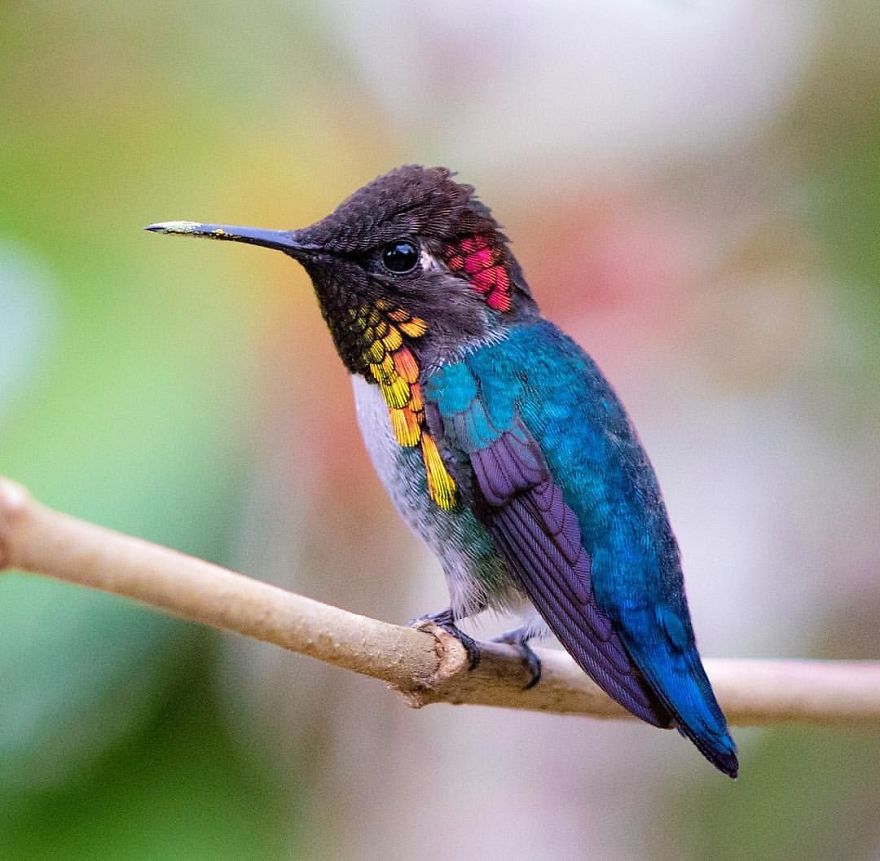 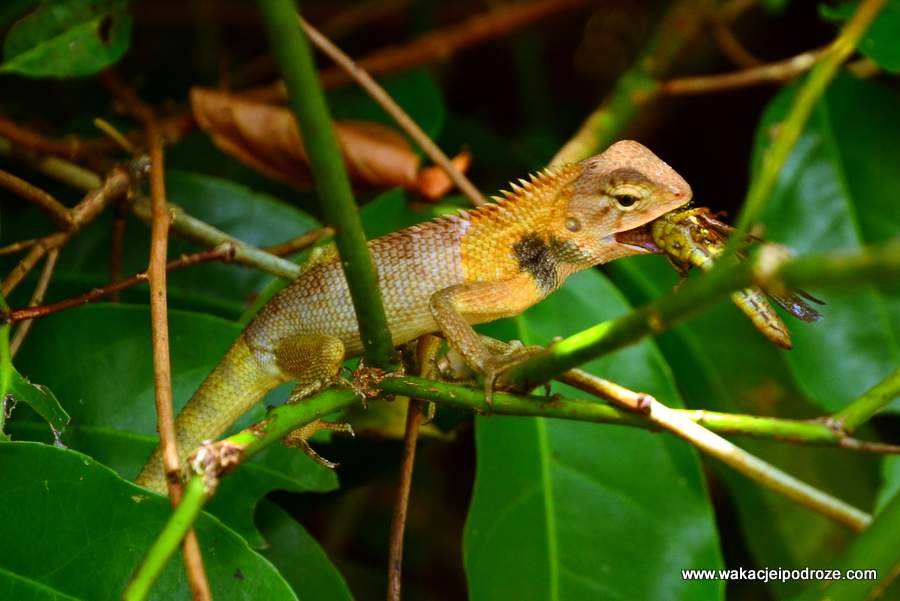 Warstwa drzew o wysokości 30-40 m
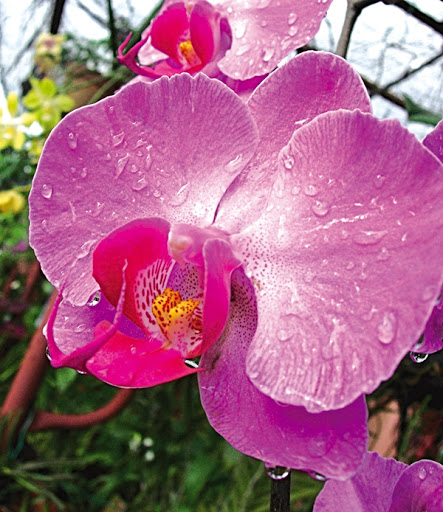 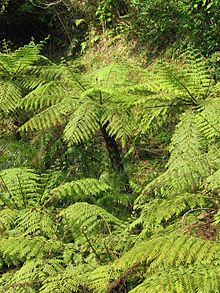 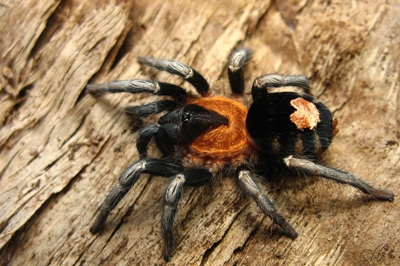 Piętro korony lasu stanowią wiecznie zielone drzewa, osiągające wysokość 30-40 m. Powierzchnia koron drzew, tworzy zielony rozległy baldachim. Drzewa często oplątane są lianami. Piętro to jest doskonałym przystosowaniem dla owadów i małych zwierząt (pająków, gadów, ptaków).      , grzyby, hebanowce, mahoniowce, palmy, mchy, porosty.
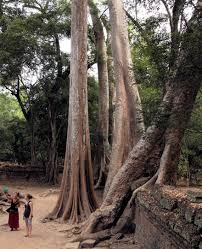 Warstwa pojedyczych drzew o wysokości 50-70
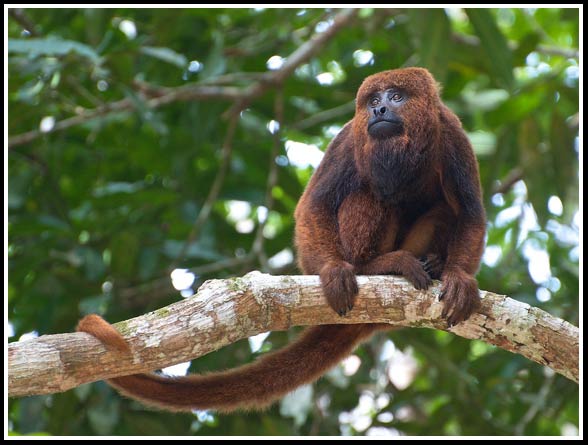 Życie mieszkanców strefy wilgotnych lasów równikowych
Domy indian chronią ich przed deszczami.Są specjalnie zbudowane na balach nad ziemią w razie  zalania  przy wysokim stanie wody I jadowatymi wężami.Dachy domów pokrywają liście palmowe. 
Indianie żywią się mięsem, które pochodzi z polowan lub połowów
Od dawna mieszkancy wilgotnych lasów równikowych należą między innymi indianie żyjący na Nizinie  Amazonki oraz Pigmeje zamieszkujący Kotlinę Konga. Wykorzystują lasy do jako zródło polowan oraz pożywienia w postaci owoców, podziemnych części roślin ,owadów czy miodów. Niektórzy uprawiają rośliny na małych poletkach wypalając kawałek lasu.W ten sposób powstaje popiół, który użyźnia glebę
Uprawiają maniok czyli podobny do ziemniaka ale trochę dłuższy.
Indianie dostosowali swe domu do gorącego i wilgotnego klimatu.
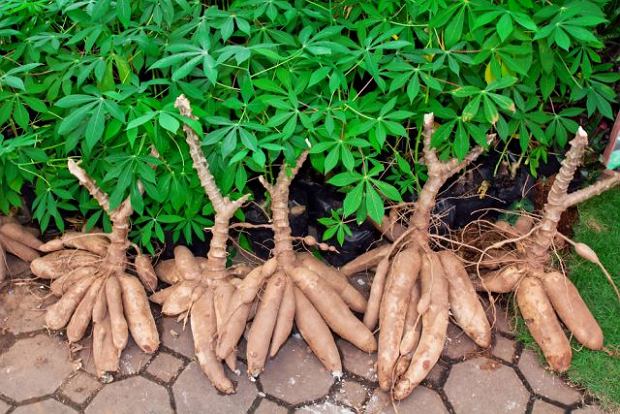 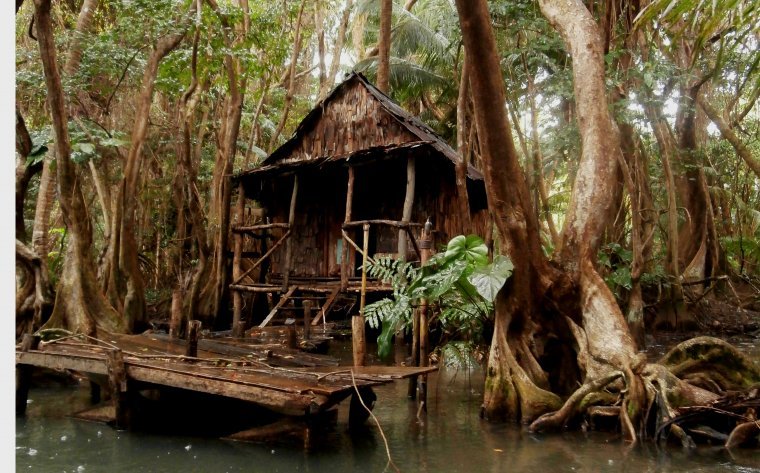 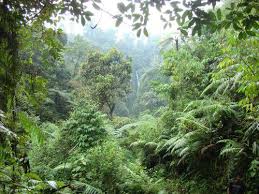 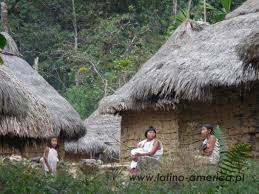 Świat organizmów lasów liściastych i mieszanych
Tam gdzie klimat jest łagodniejszy tam występują lasy liściaste. Im dalej od mórz i oceanów, tym więcej pojawia się drzew iglastych co sprawia że drzewa się mieszają i powstaje las mieszany. Podobnie jak w Polsce żyje w nich wiele gatunków zwierząt.
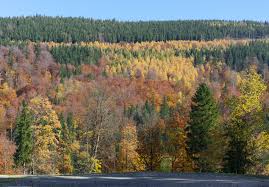 Warstwy w lasach strefy umiarkowanej
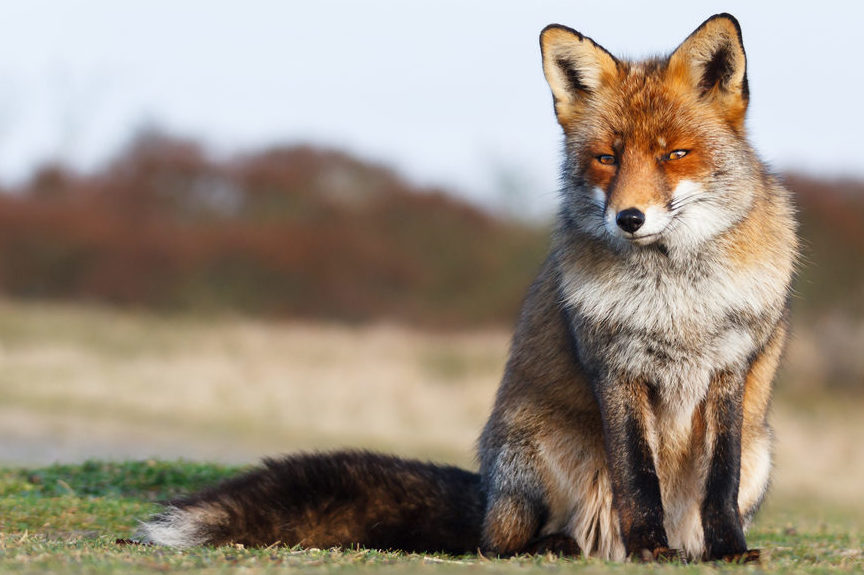 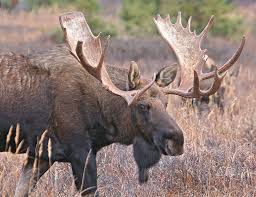 Mimo pozornego spokoju las tętni życiem. Występuje w nim wiele gatunków zwierząt. Nie jest ich jednak tak dużo jak w wilgotnym lesie równikowym.
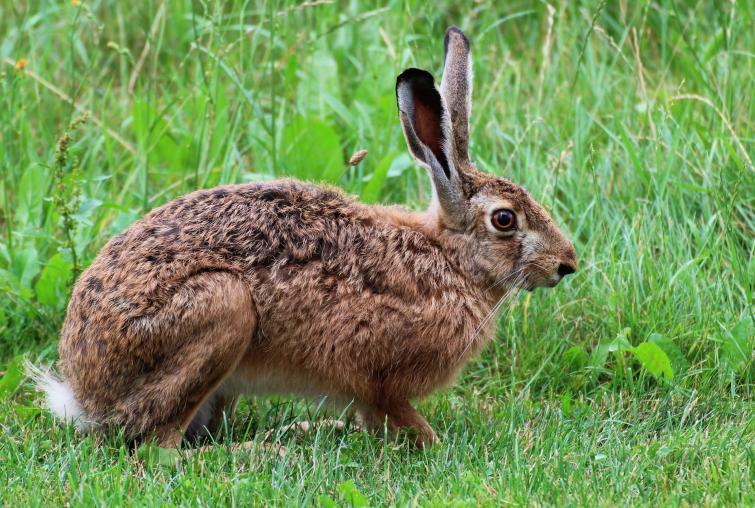 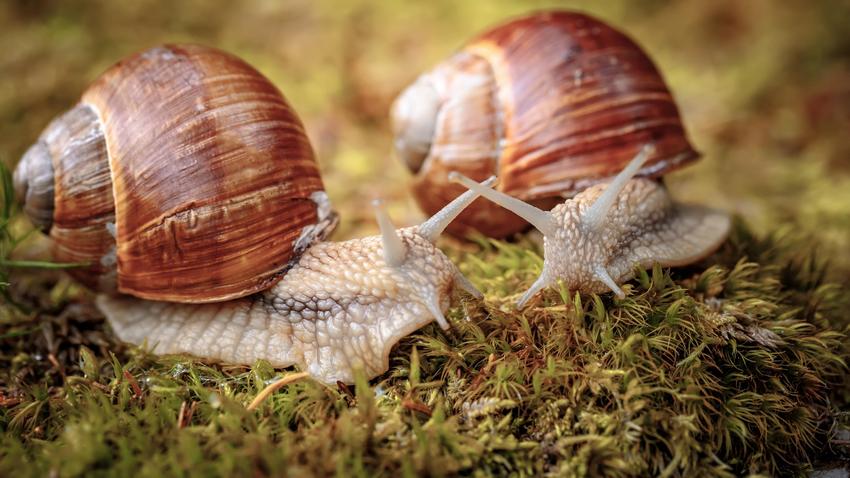 Warstwa Ściółki
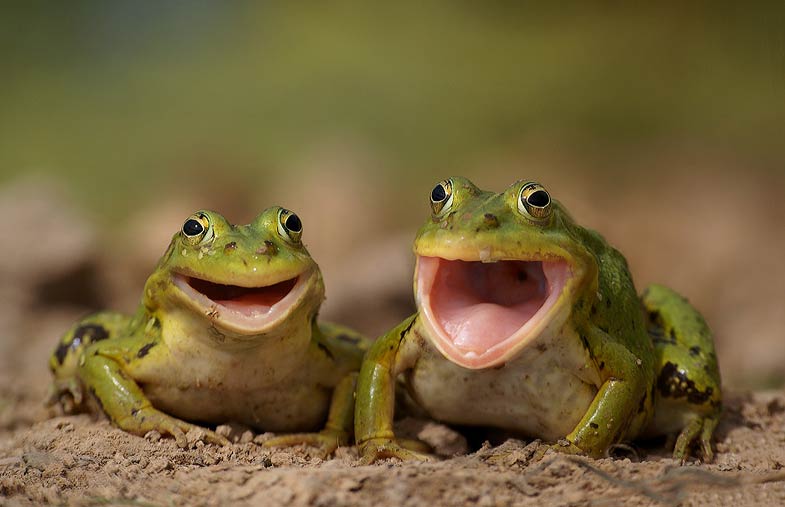 Znajduje się bezpośrednio na glebie. Ściółkę tworzą szczątki roślin i zwierząt
Warstwa runa leśnego
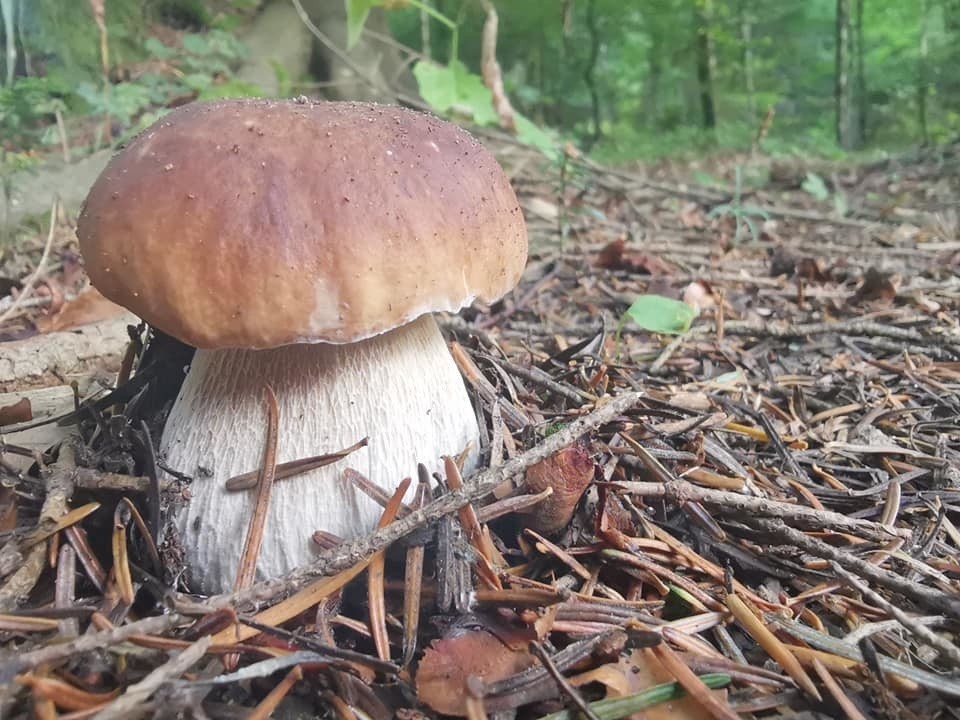 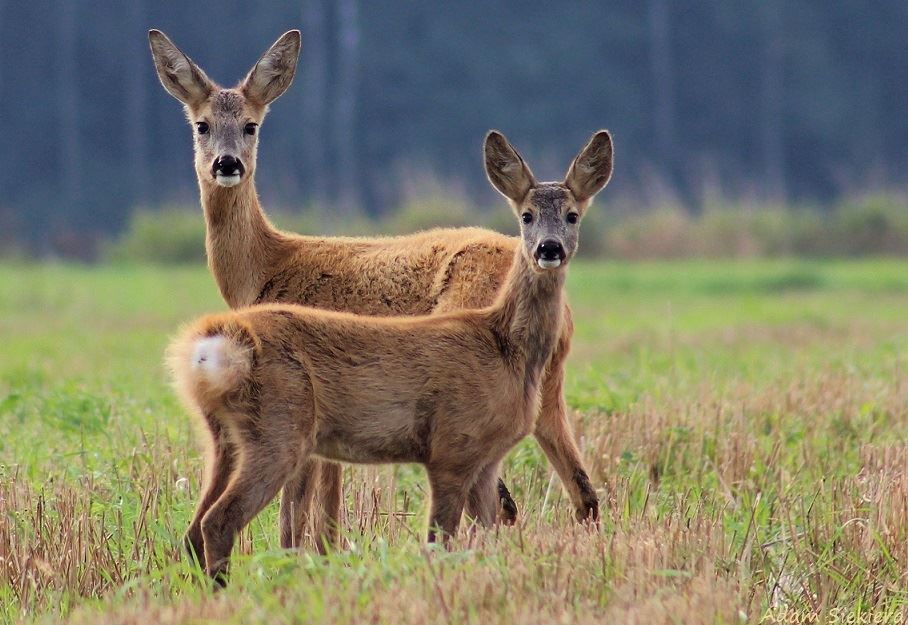 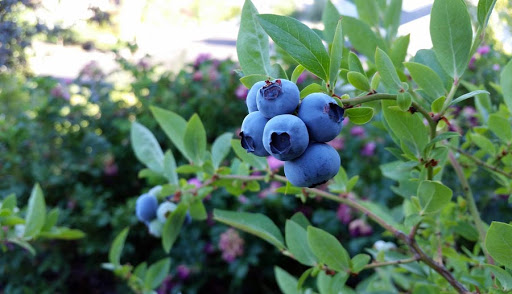 Znajduje się przy ziemi. Tworzą ją głównie niskie rośliny (np. Borówki)i grzyby.
Warstwa podszytu do okolon 4-5 m wysokości
Rosną tu nie liczne krzewy, np.kruszyna,oraz młode drzewa.
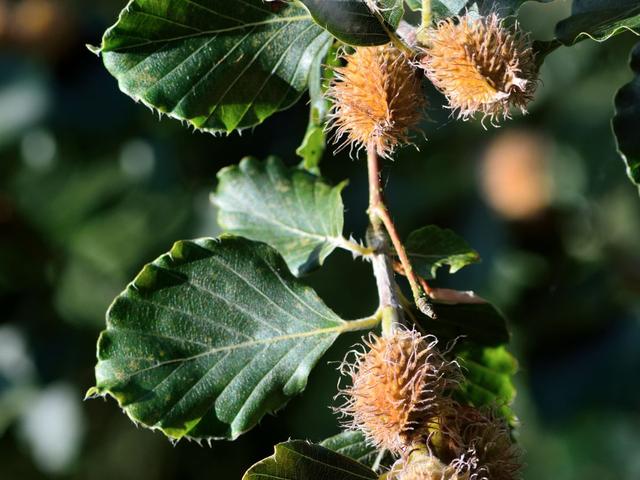 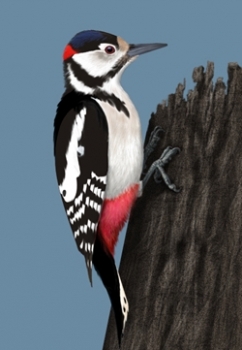 Warstwa koron drzew o wysokości do 40 m
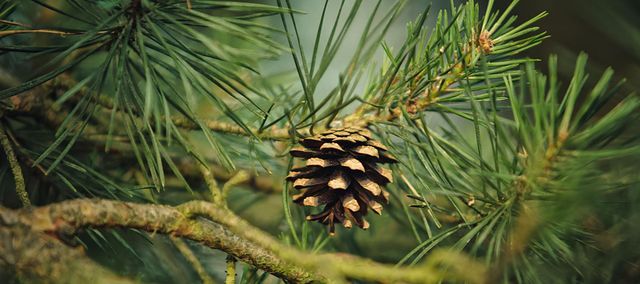 Rozłożyste korony zatrzymują większość światła słonecznego